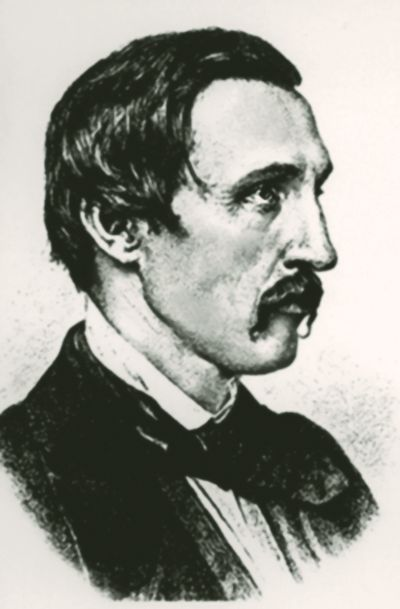 Микола Гурович Куліш
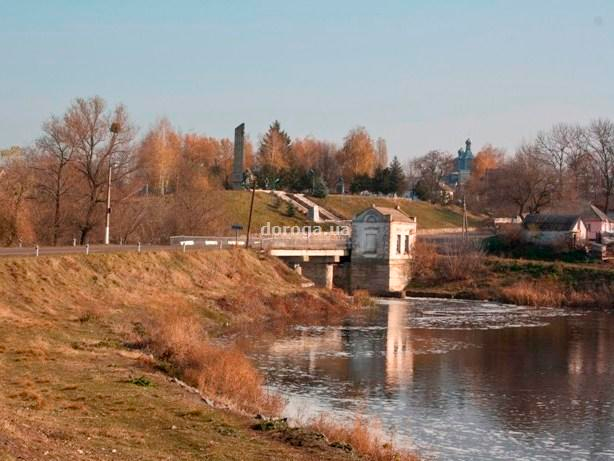 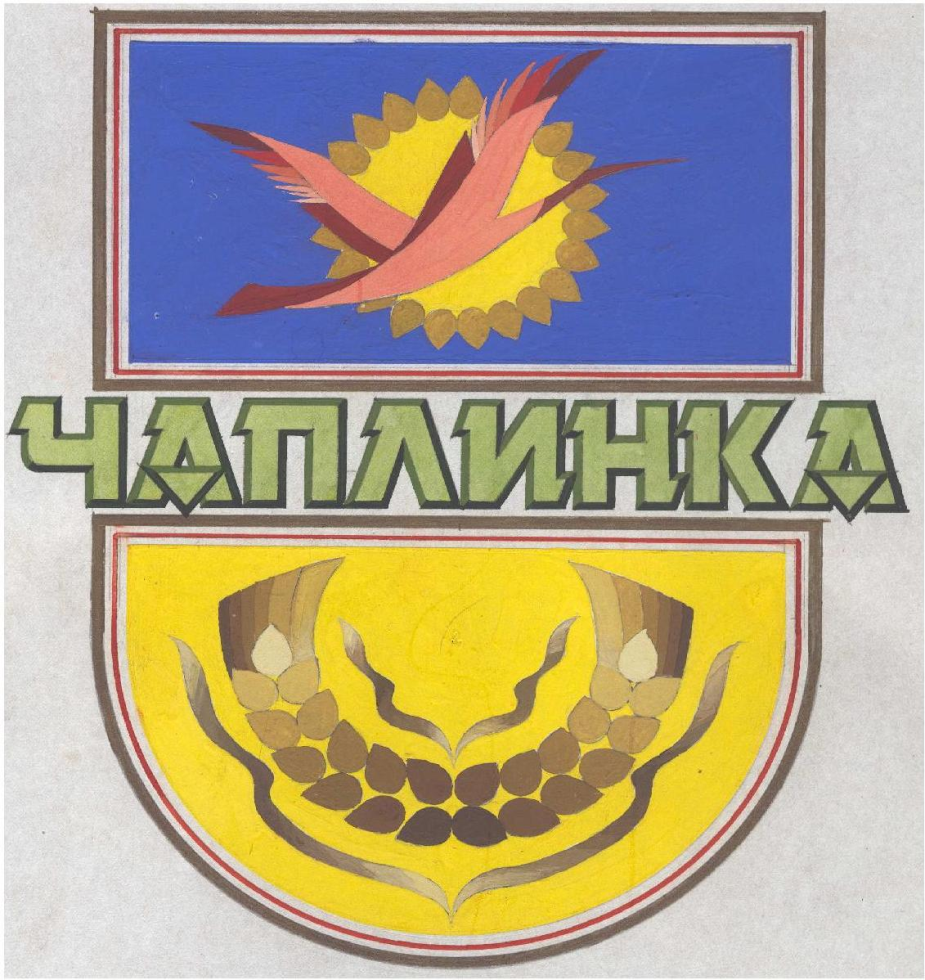 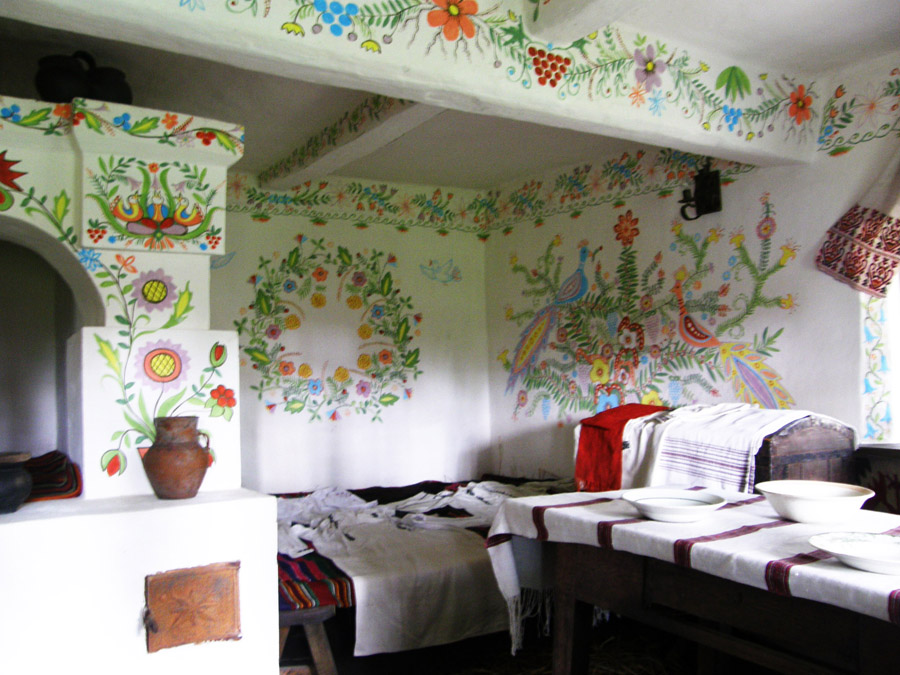 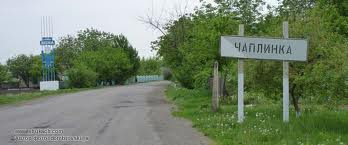 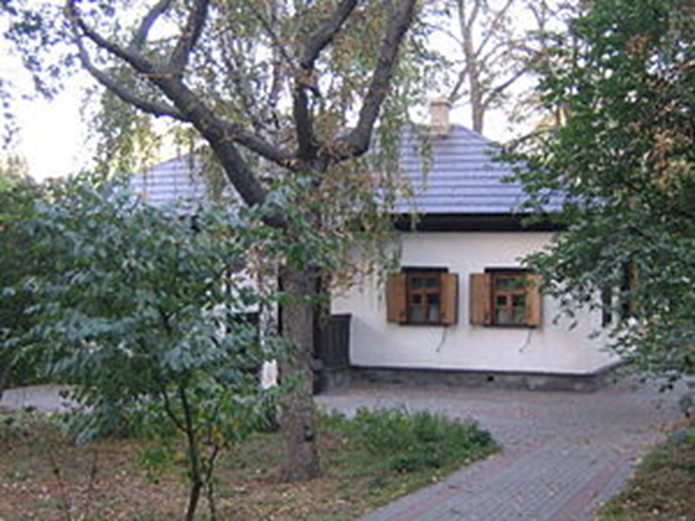 5 грудня 1892 р. – народився в с. Чаплинка на Херсонщині.
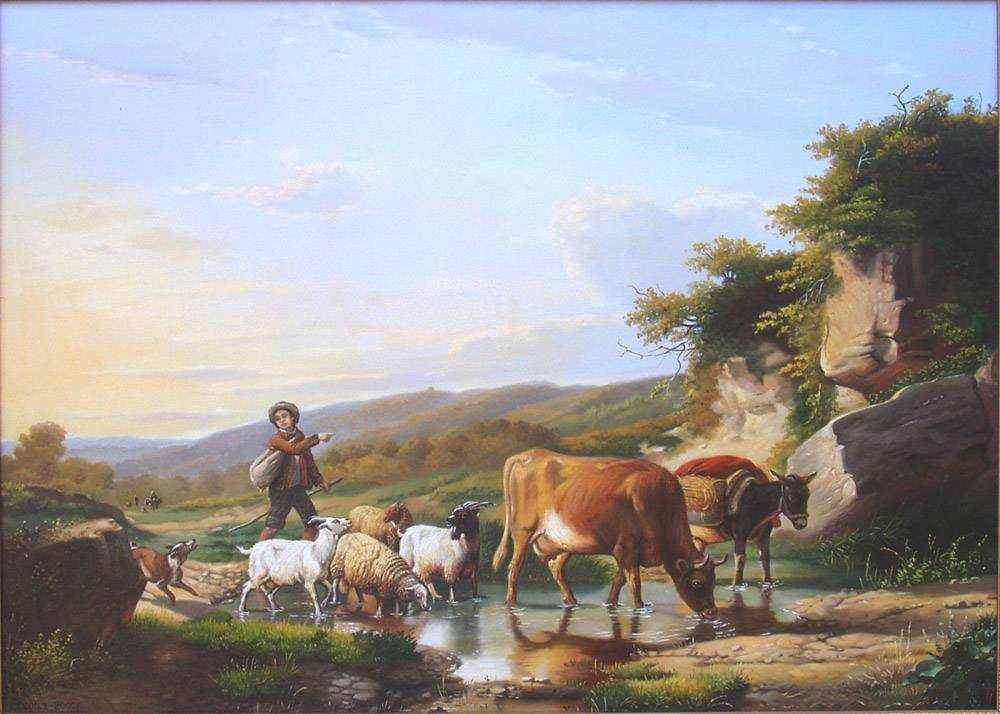 1901 – 1905 рр. – навчався у початковій школі с. Чаплинка
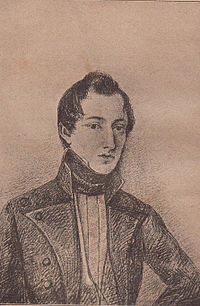 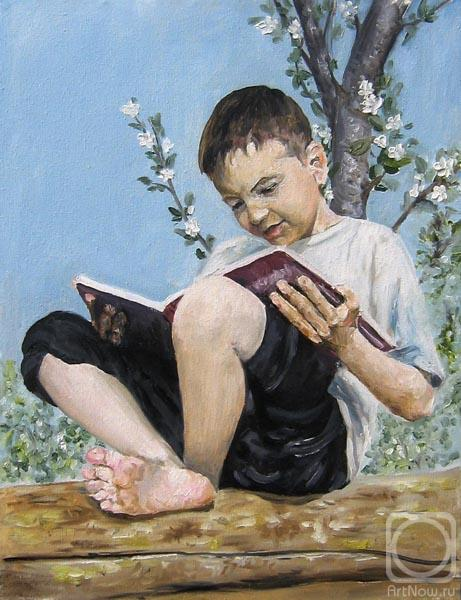 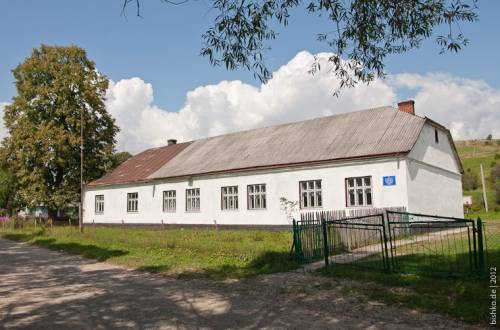 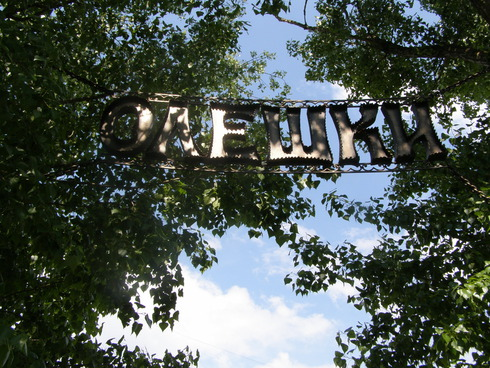 1909 р. – закінчив у м. Олешки училище і вступив до приватної гімназії
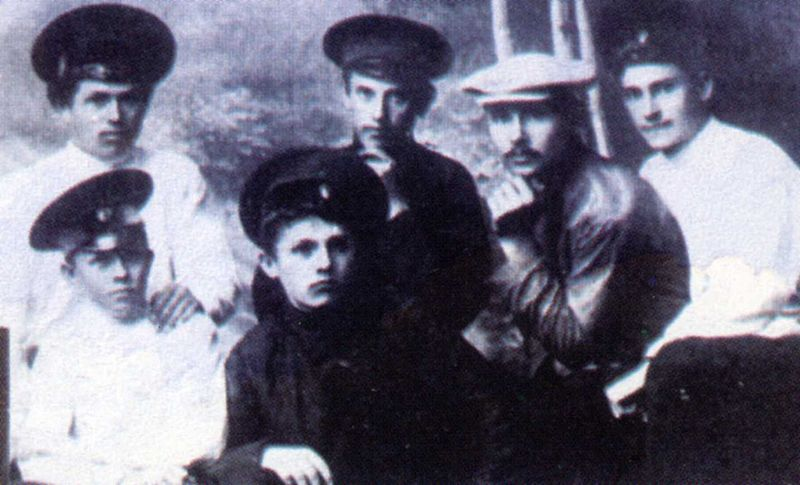 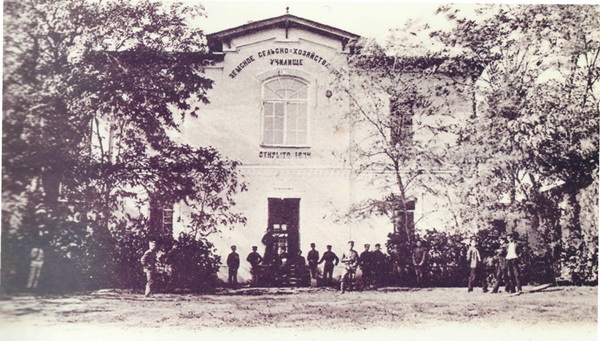 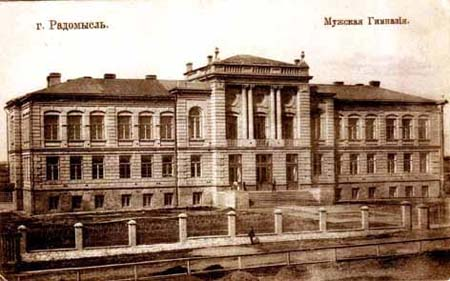 1913 р. – екстерном закінчив                       гімназію
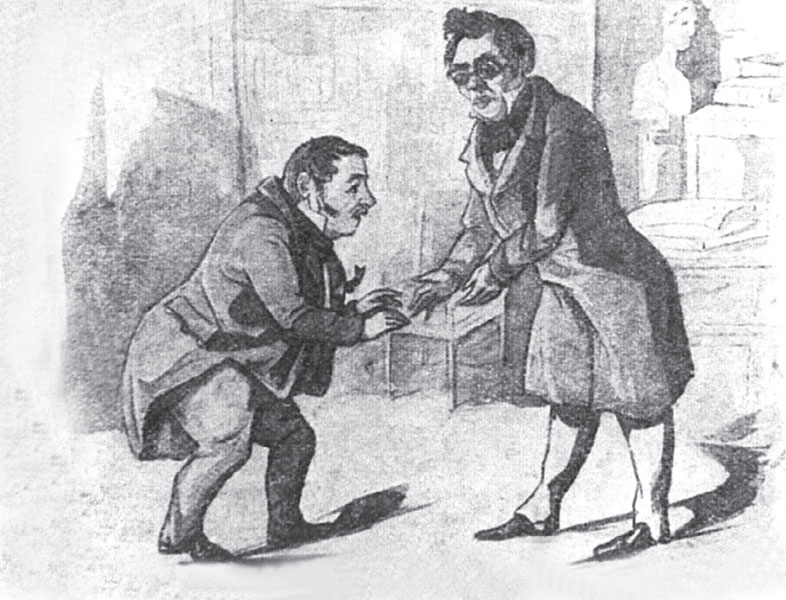 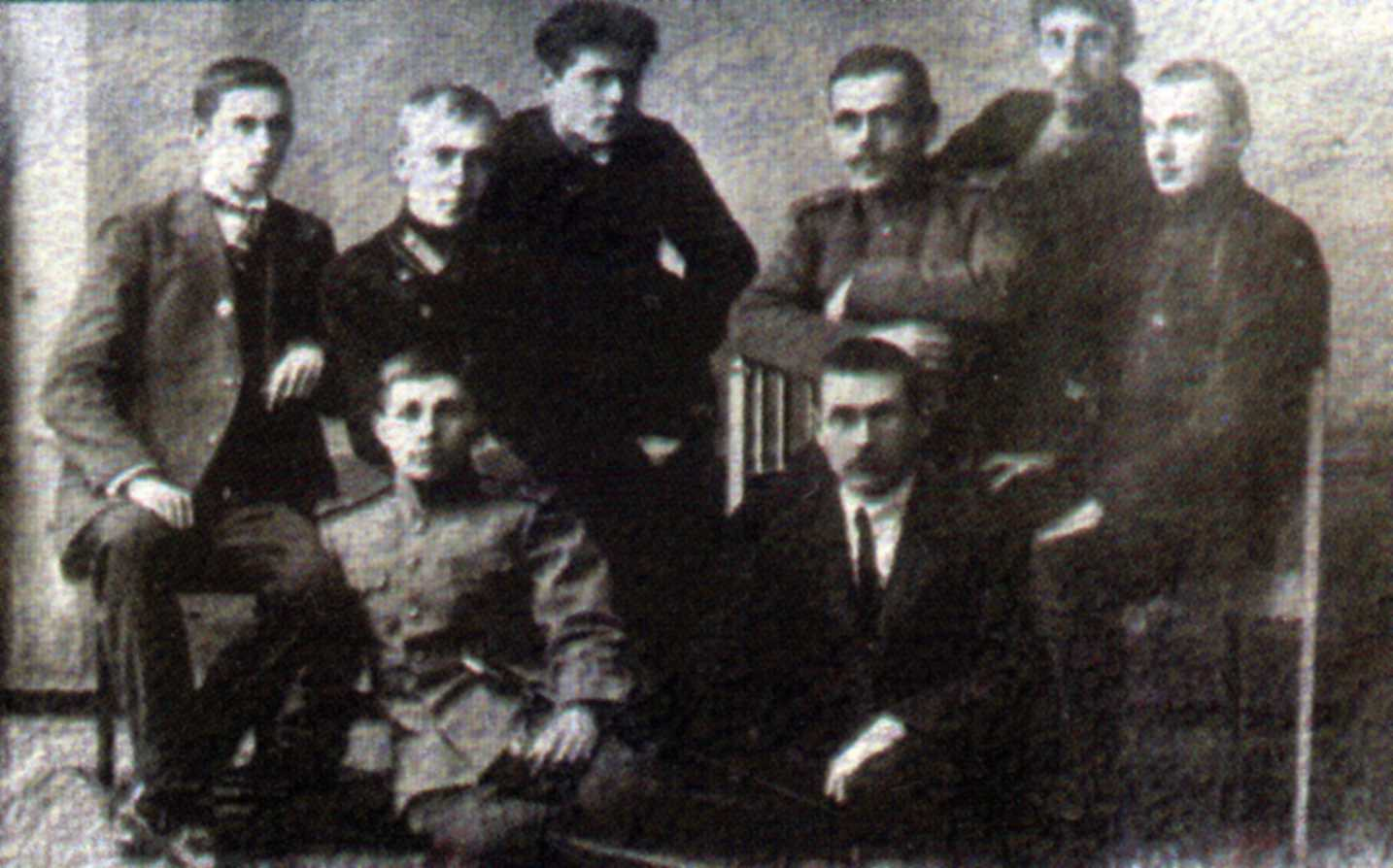 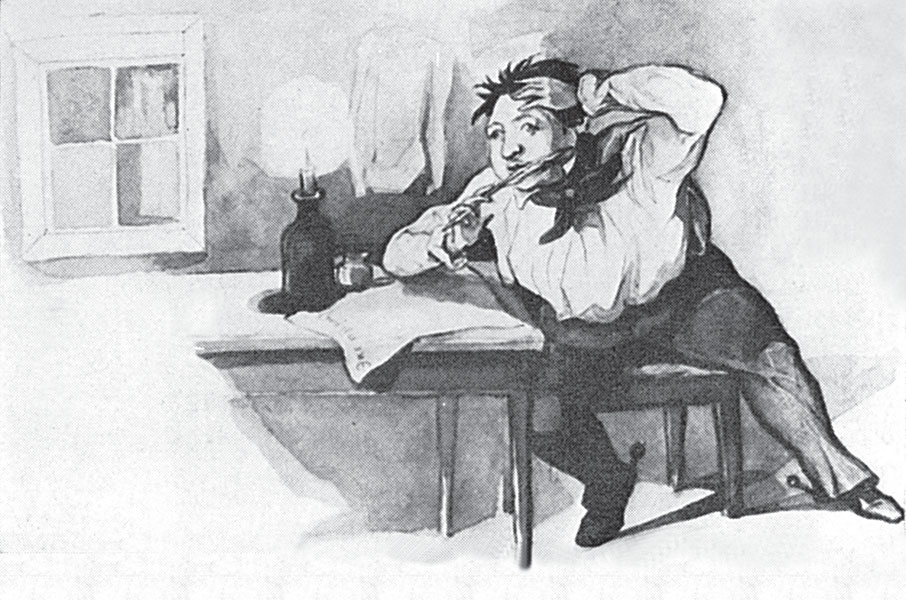 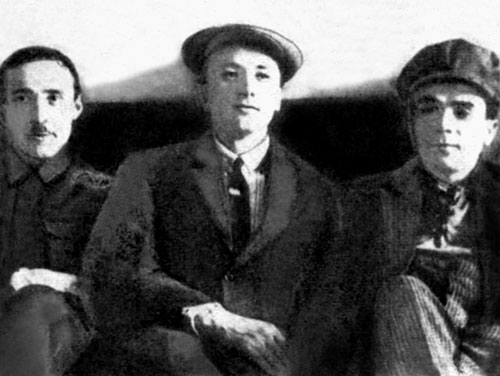 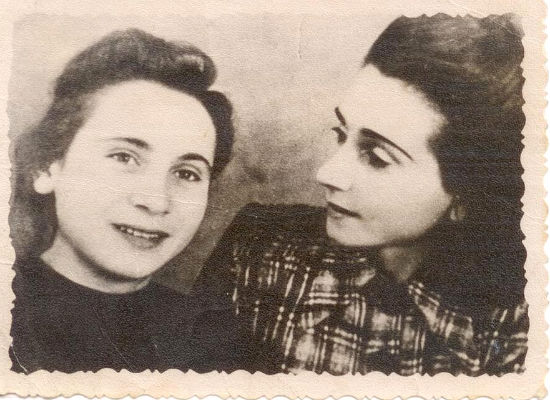 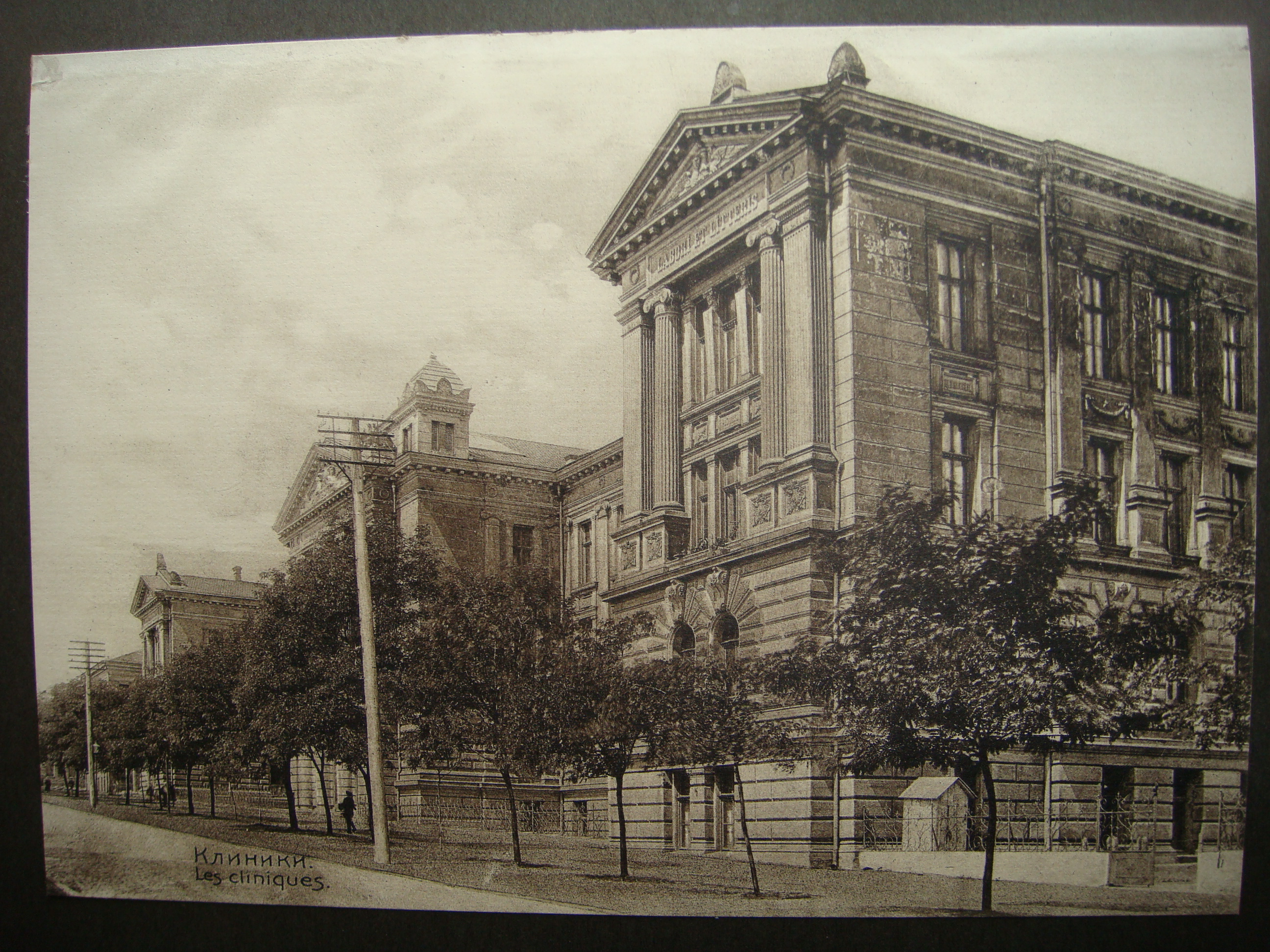 1914 – вступив до Одеського університету, але не зміг його закінчити, бо почалася Перша світова війна
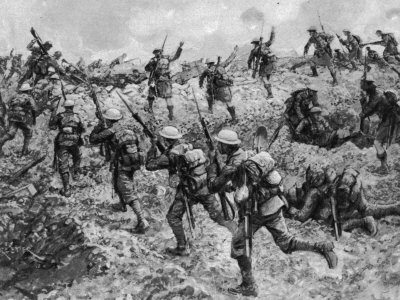 1915 – 1917 рр. – Перебував на фронті
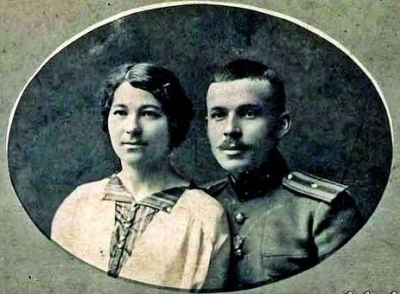 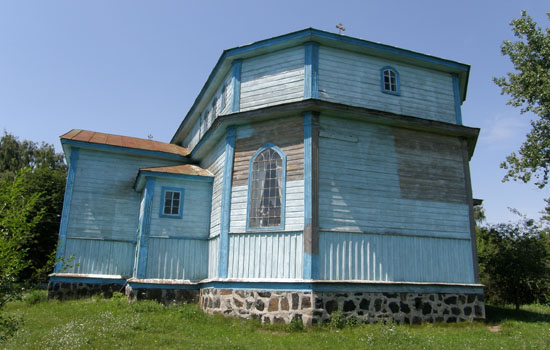 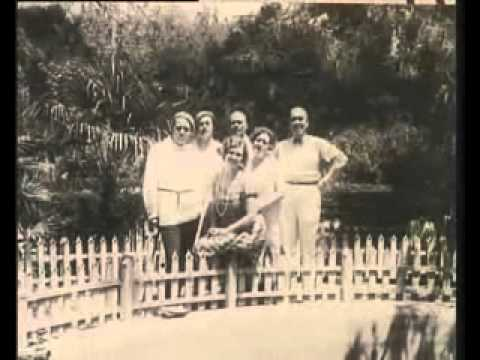 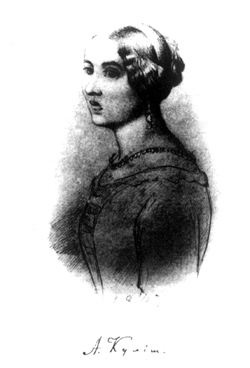 1917 р. – повернувся до м. Олешки
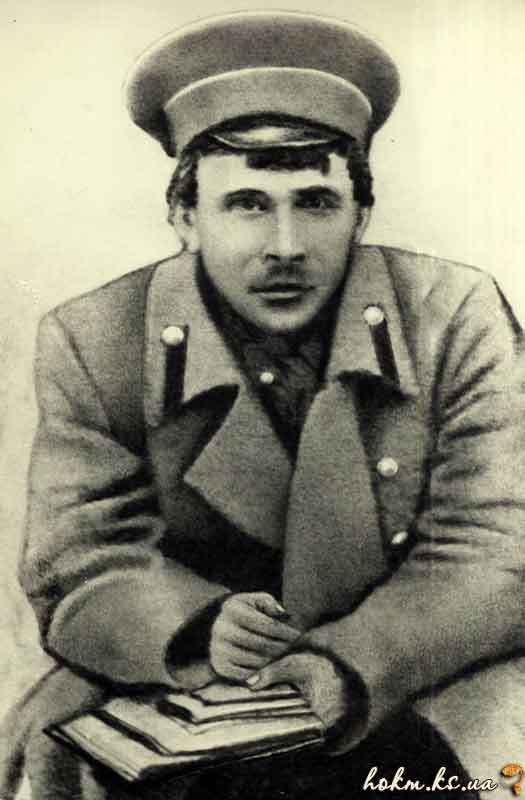 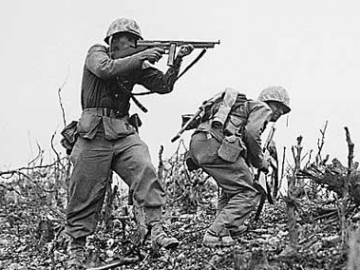 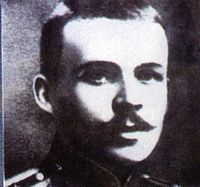 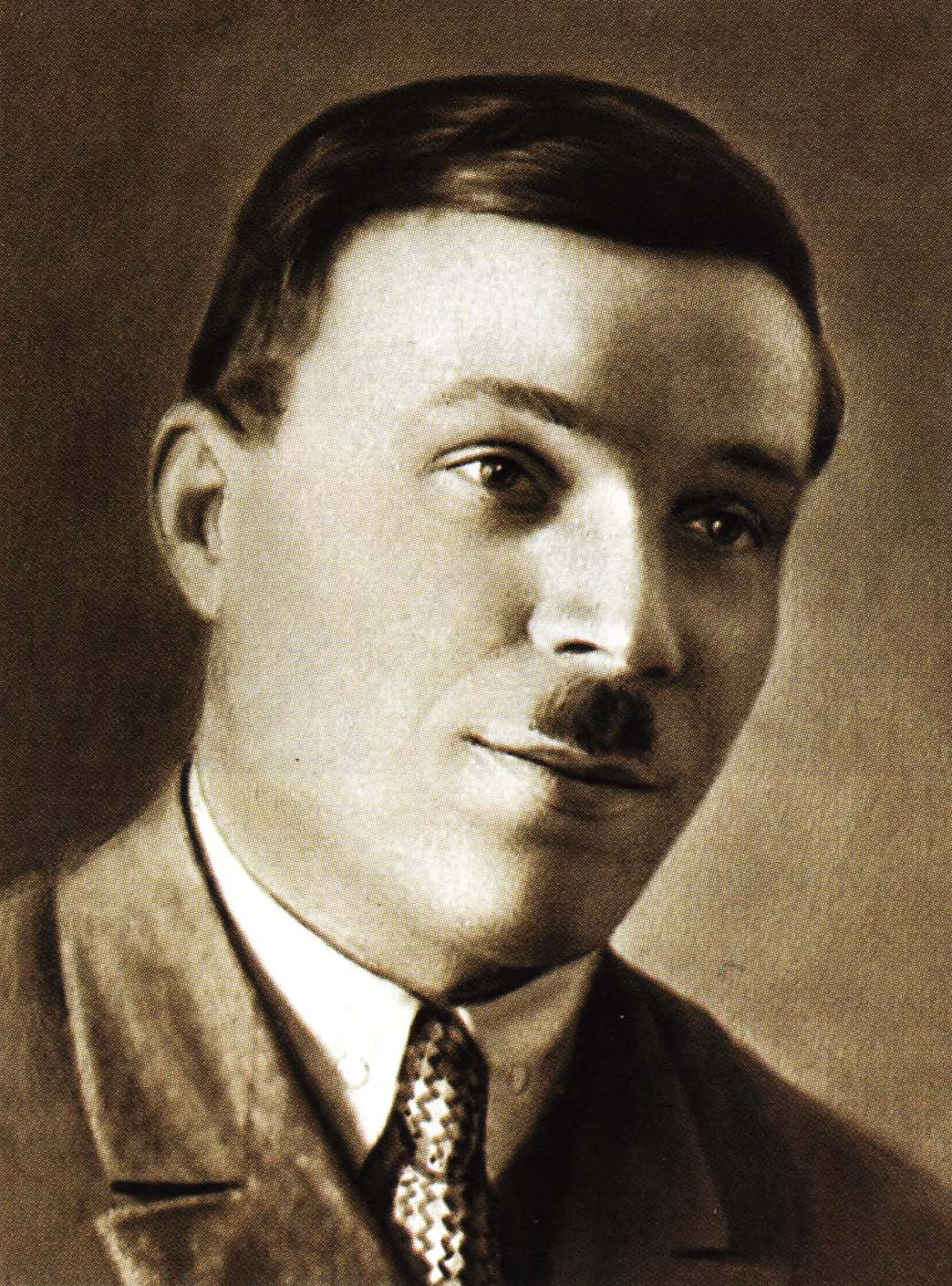 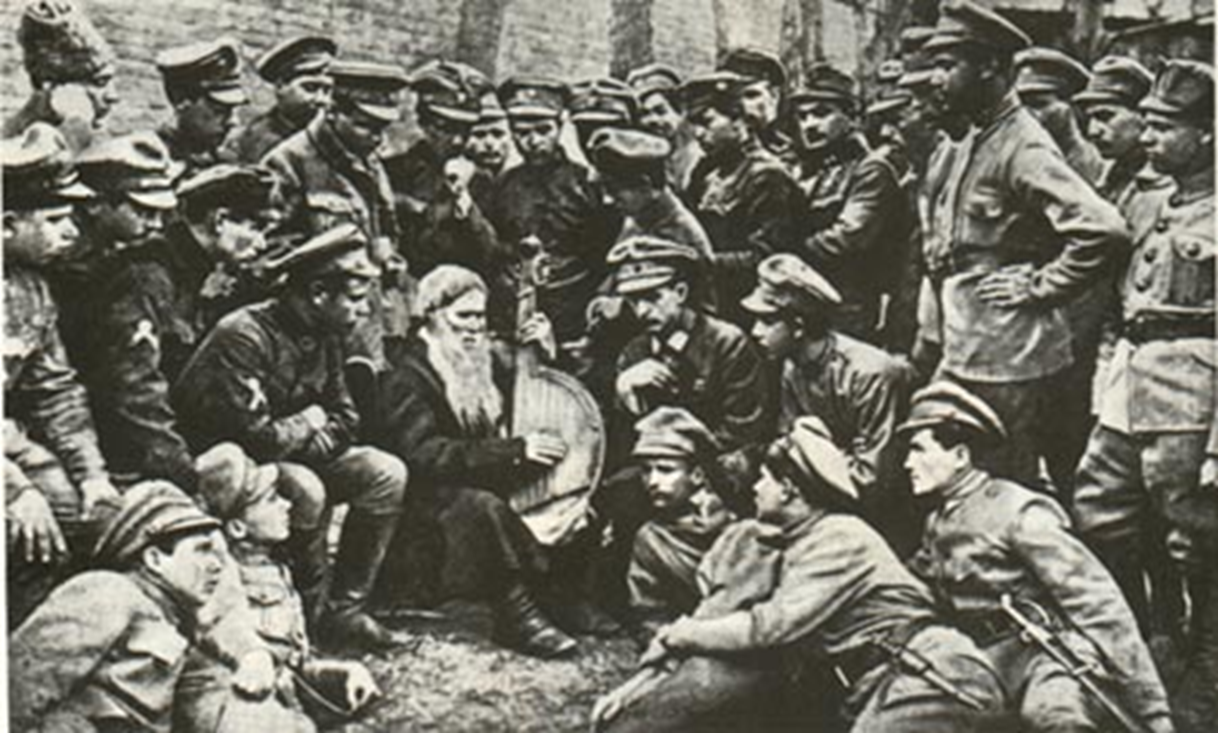 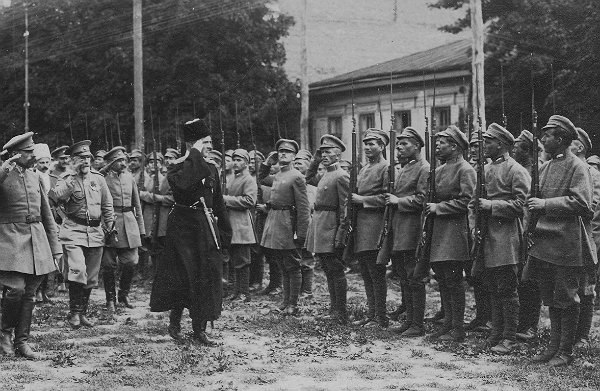 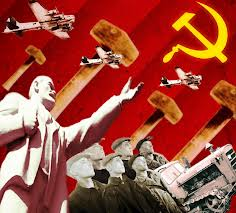 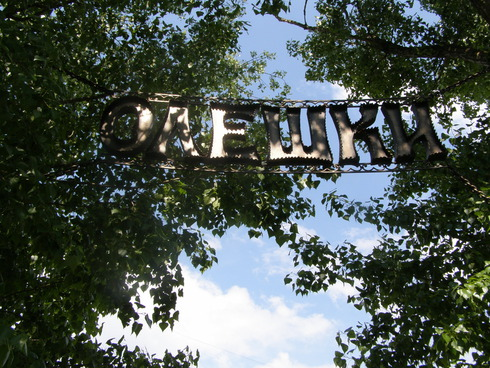 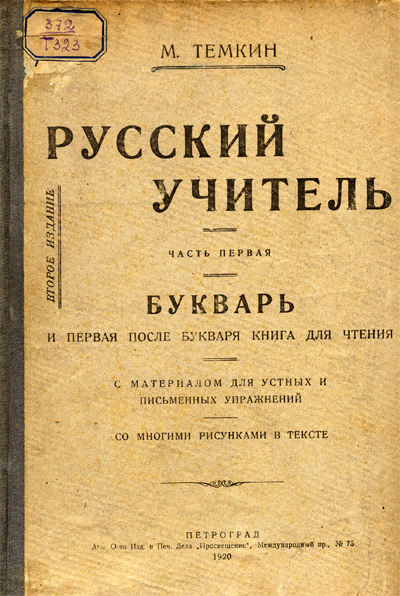 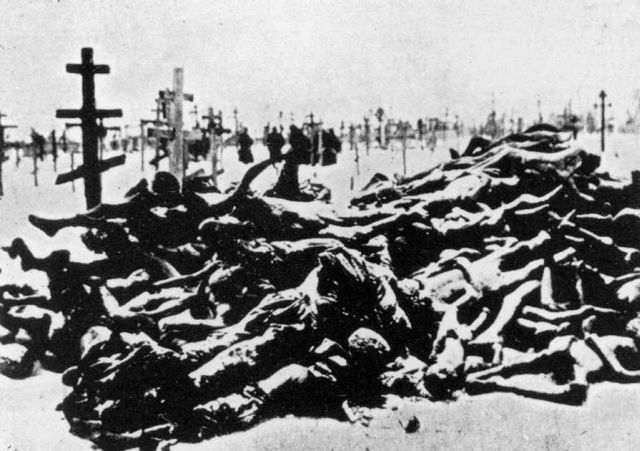 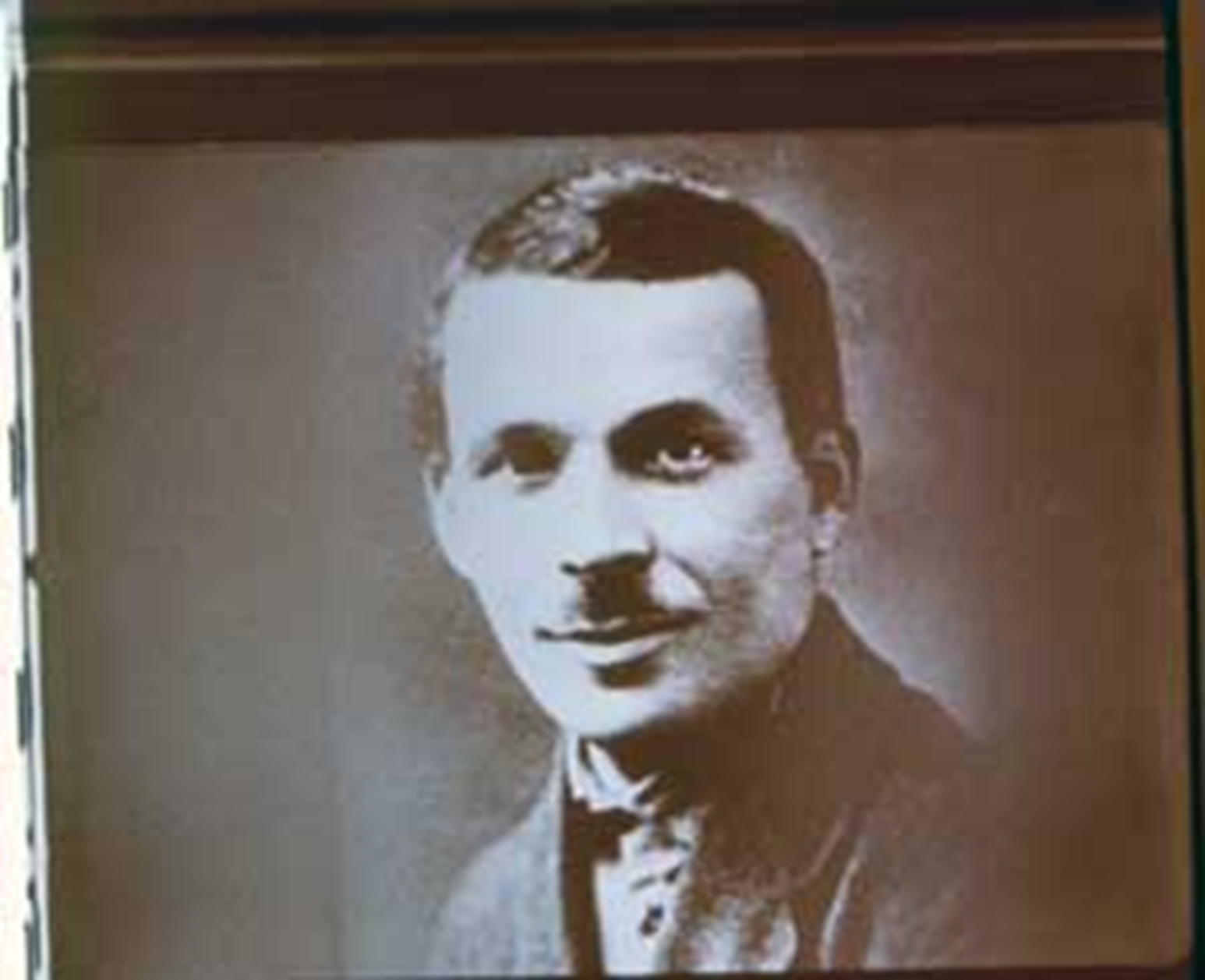 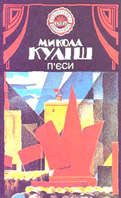 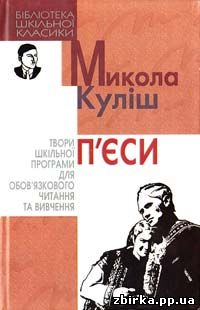 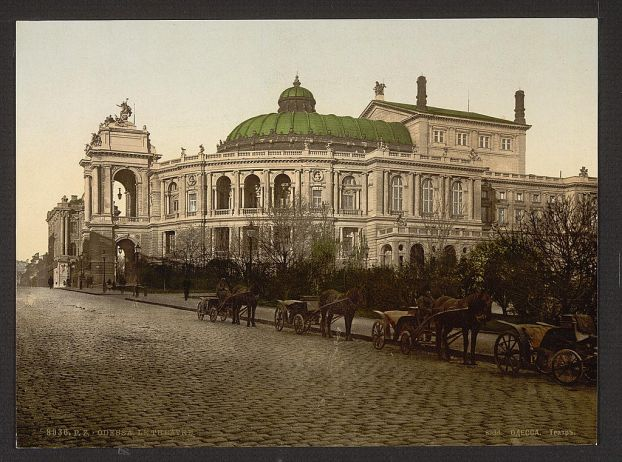 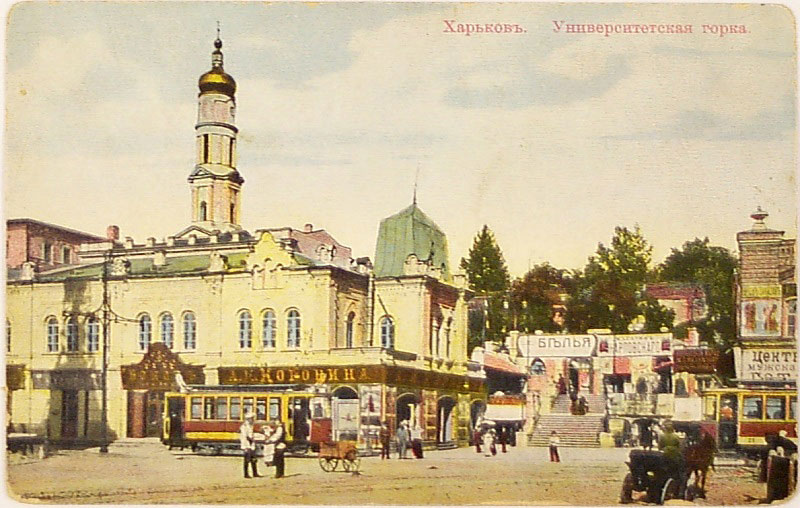 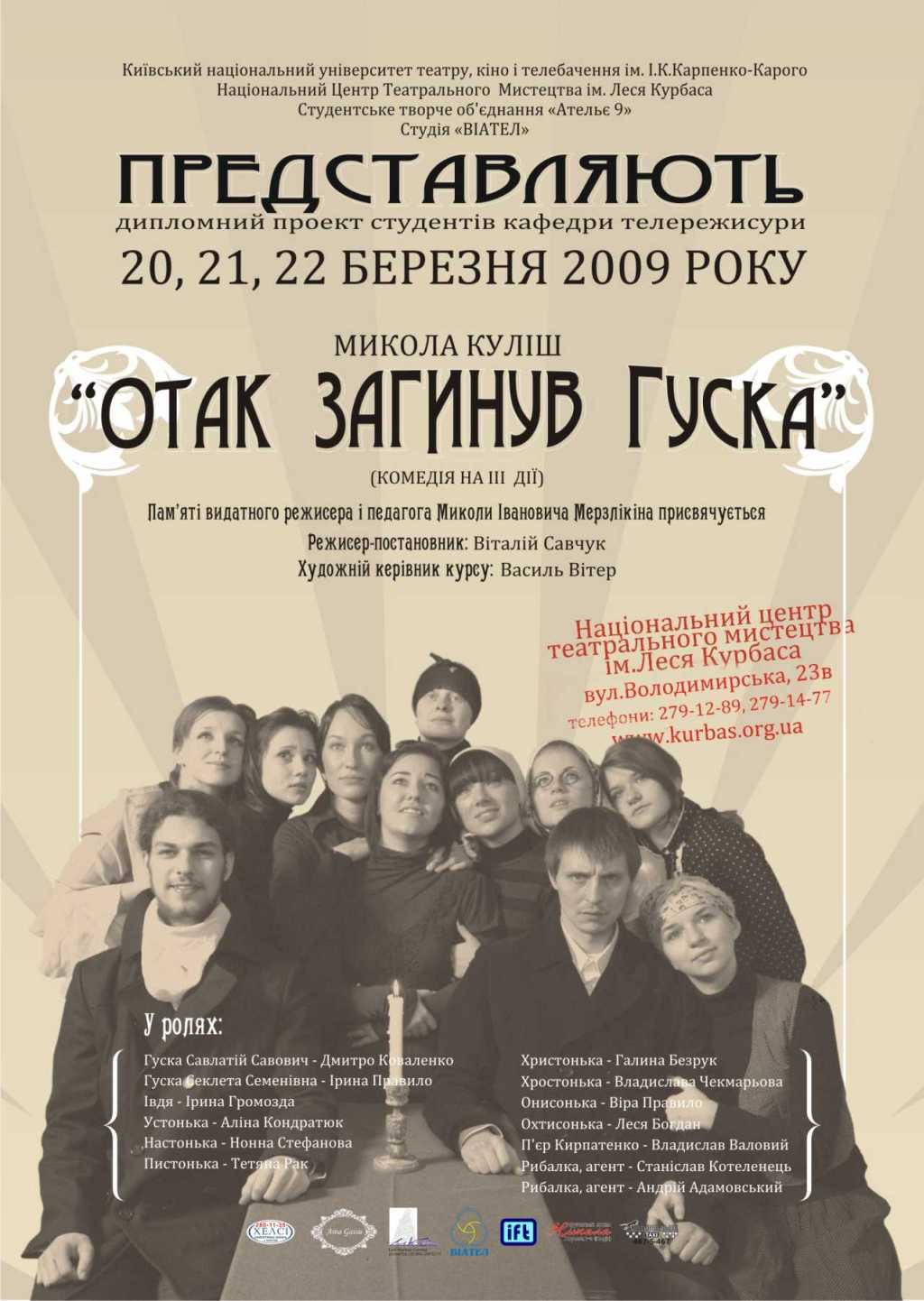 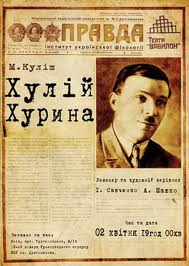 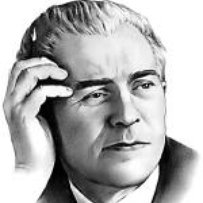 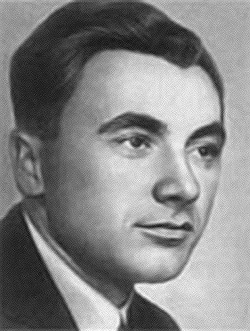 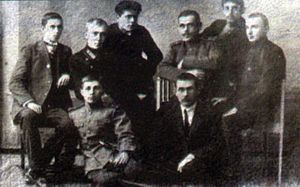 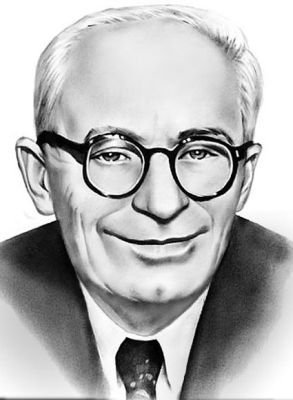 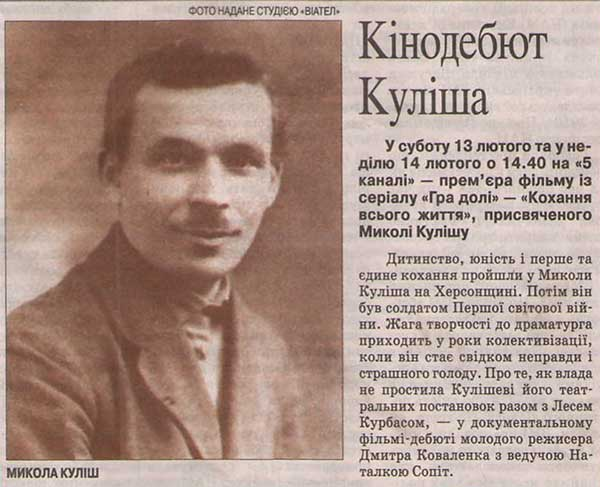 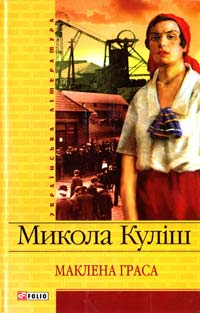 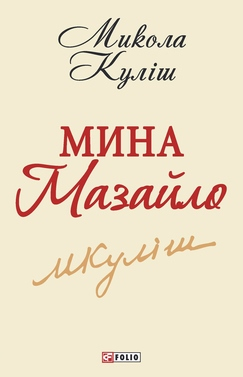 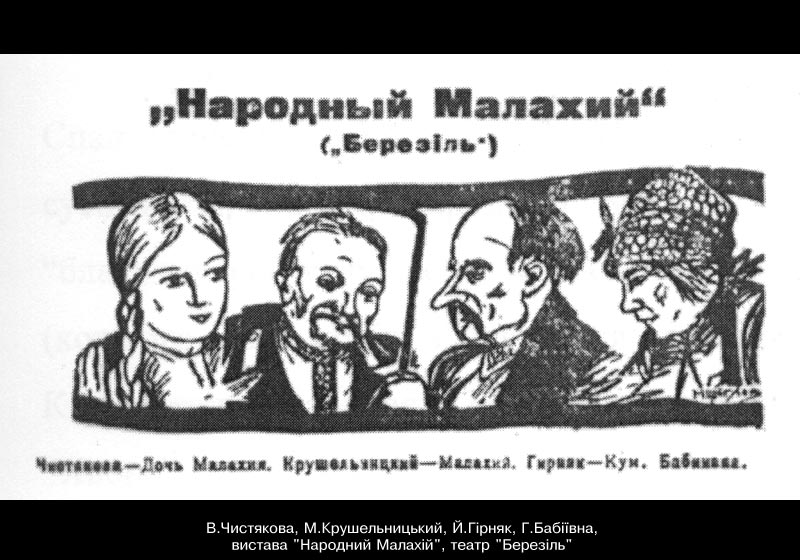 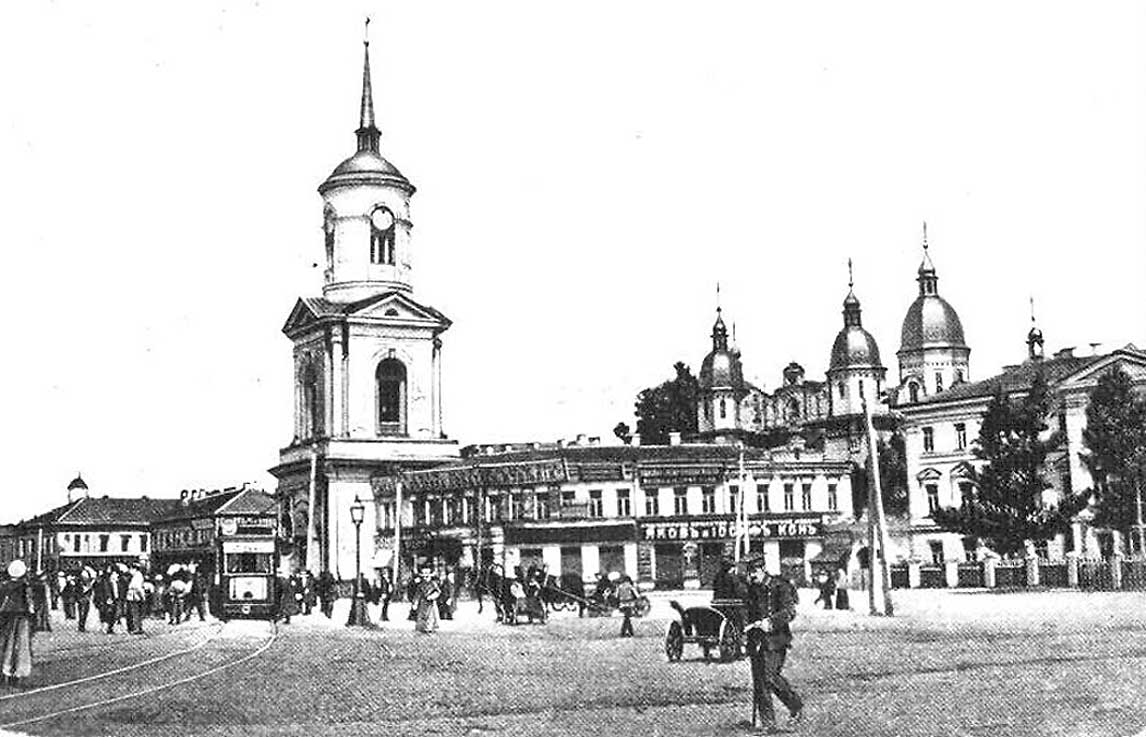 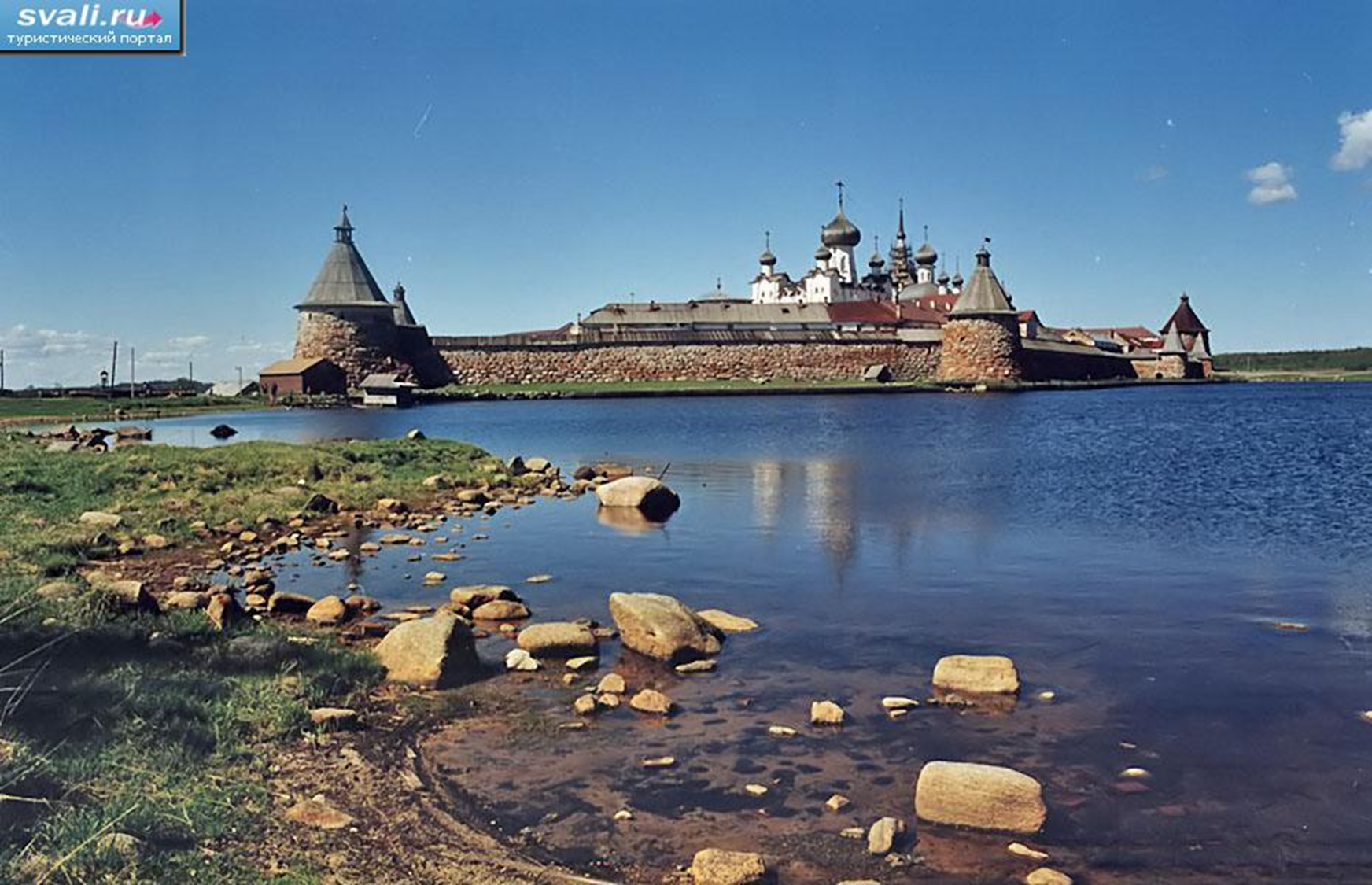 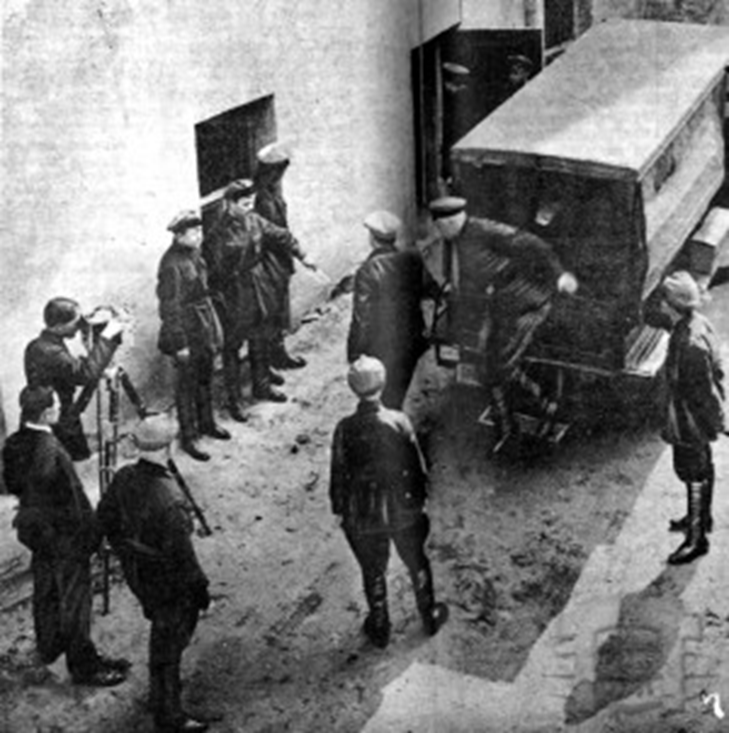 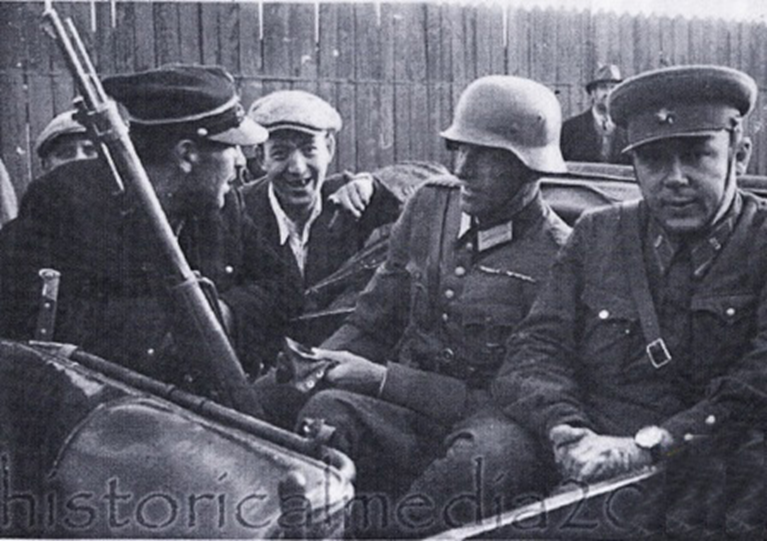 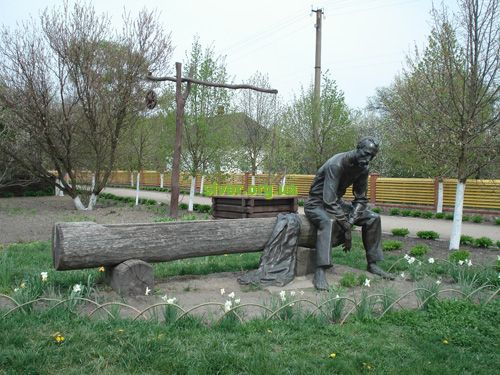 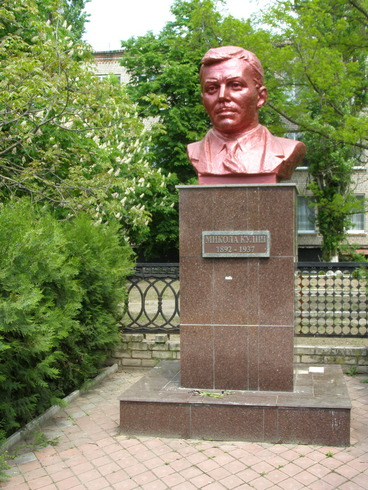 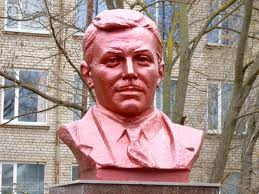 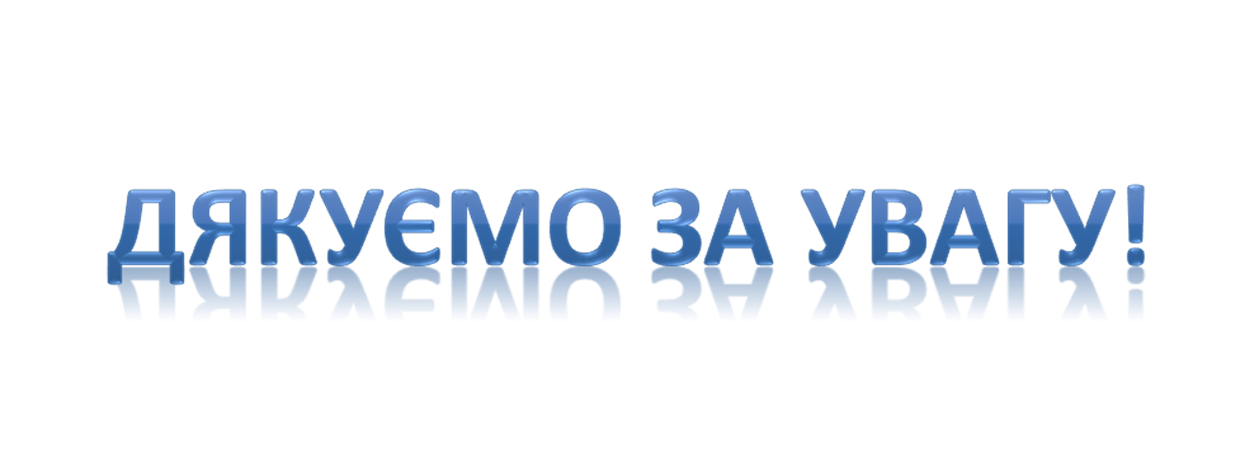 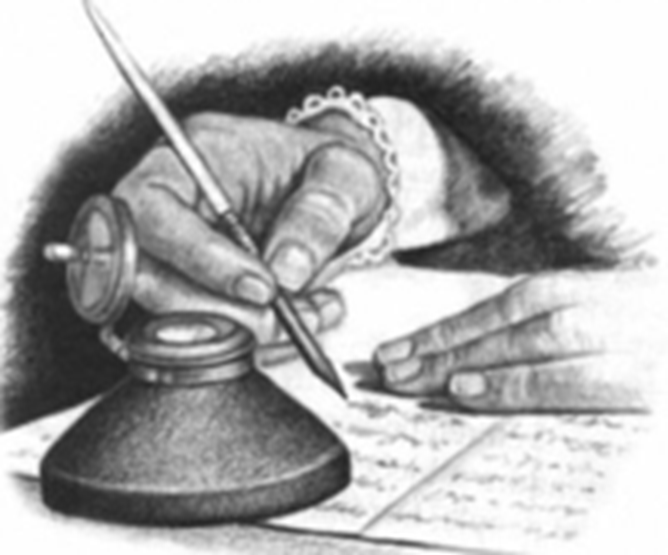 Готували: 
  Макаренко Галина 
                      та
  Гнатюк Людмила